2018-19
Page – 7 
Preschool graduation day
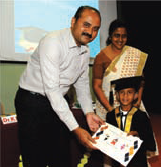 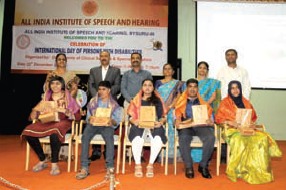 Page 12
International day for persons with disability
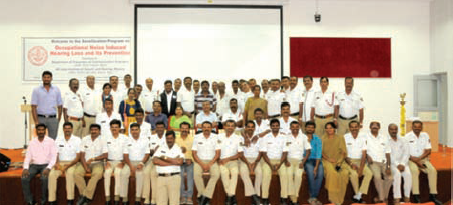 Page 11
Sensitization program for police
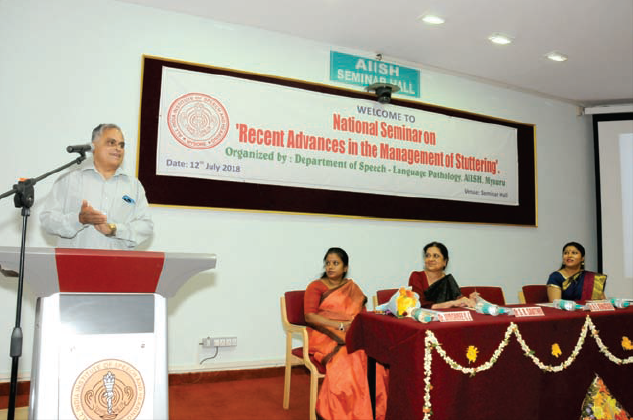 Page 42
Picture of seminar
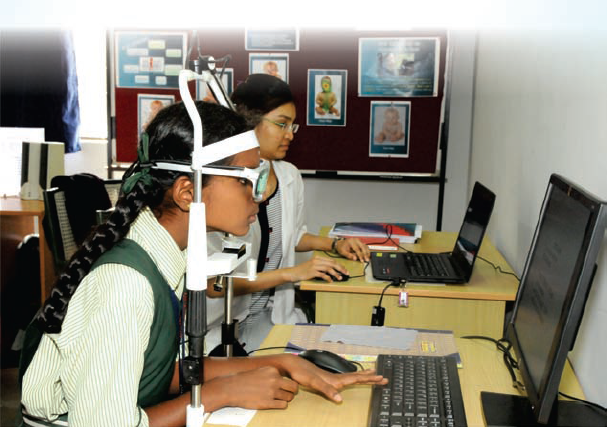 Page 73
Picture for research
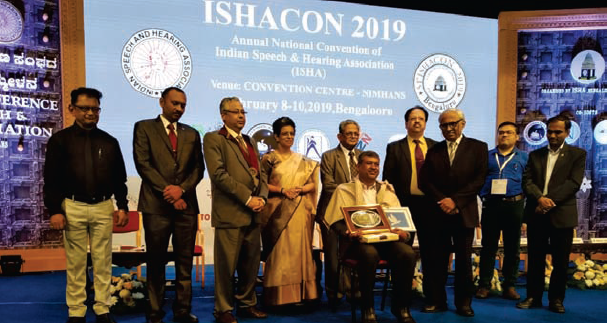 Page 98
ISHACON award to Dr. Animesh
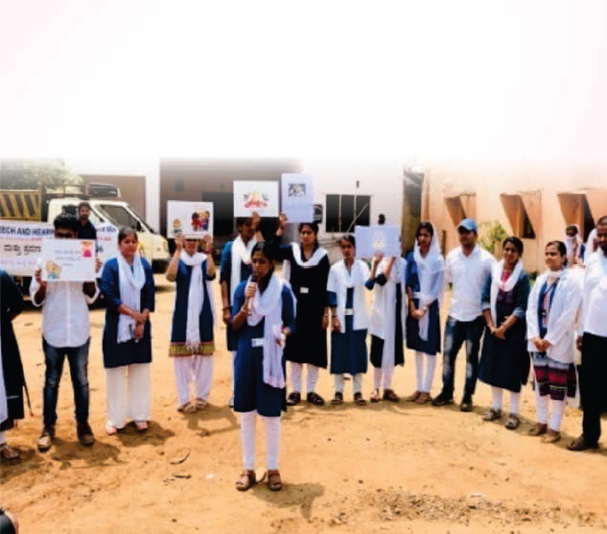 Page 125
Street play
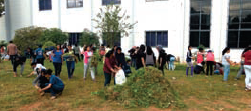 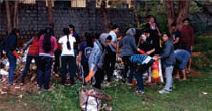 Page 137-138
Trekking and cleaning the campus
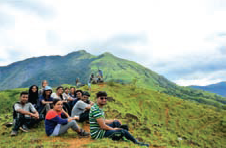 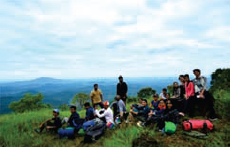 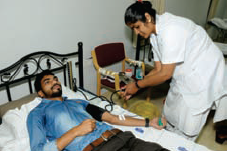 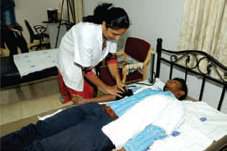 Page 139
Blood donation
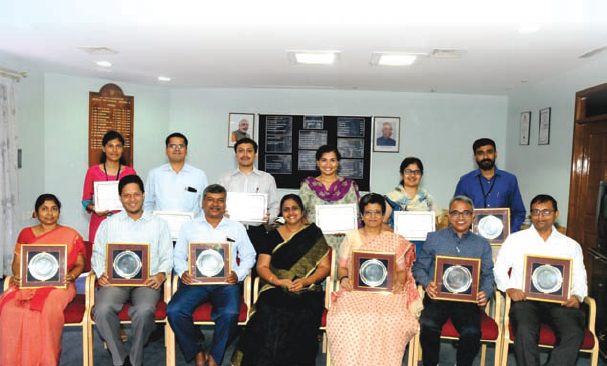 Page 144
ISHA awards
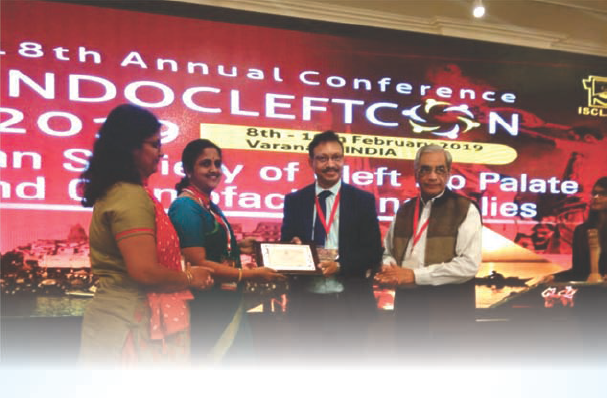 Page 145
Dr. Pushpa’s awards
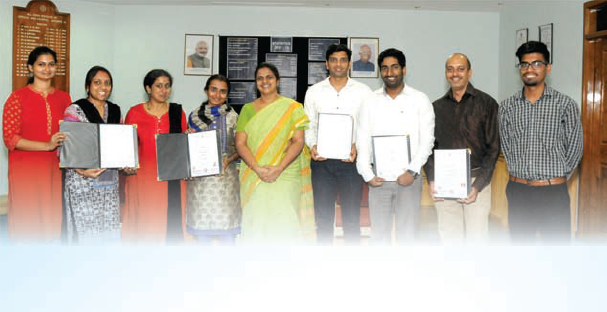 Page 147
Ph.D. award
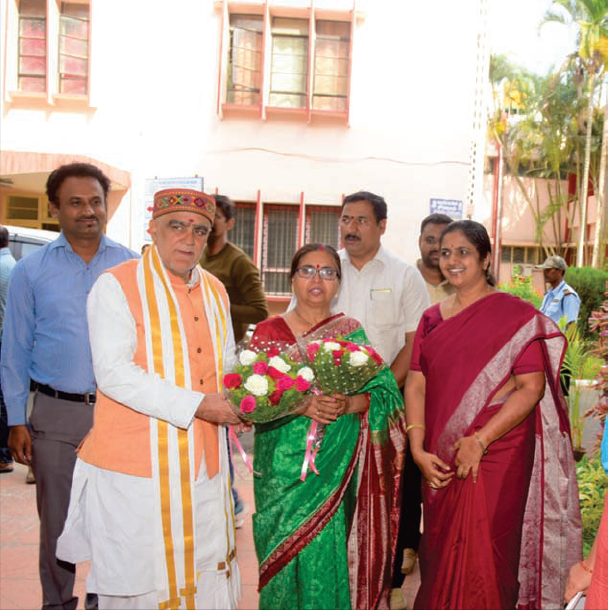 Page 159
Eminent visitor bretle and minister for state
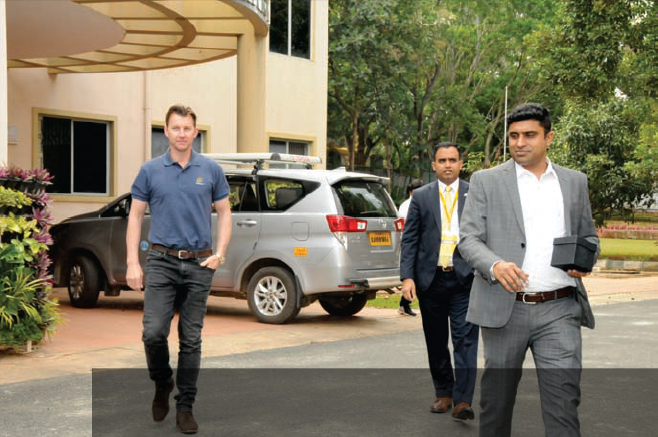